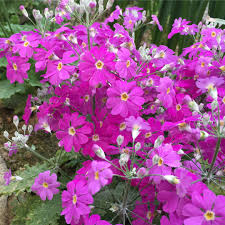 মাল্টিমিডিয়া শ্রেণি কক্ষে সবাইকে স্বাগত
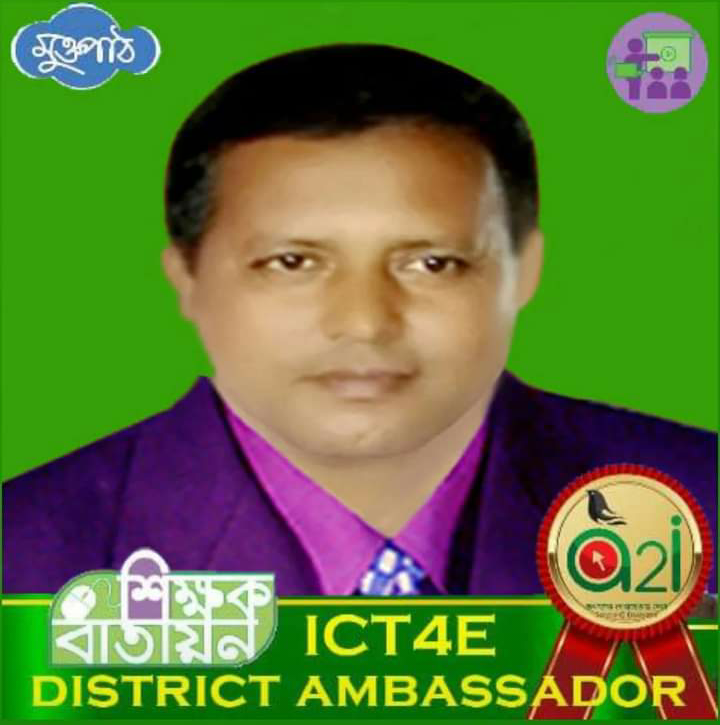 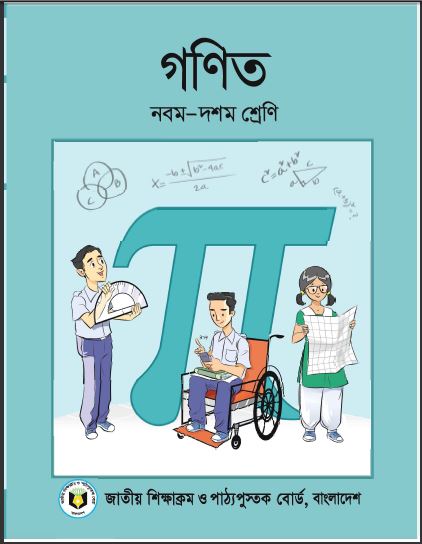 শ্রেণিঃ ১০ম
বিষয়ঃ গণিত
অধ্যায়ঃ ১৭
সময়ঃ ৫০মিনিট
তারিখঃ২০/১২/২০২০খ্রি.
মোঃ মিজানুর রহমান
সিনিয়র শিক্ষক(গণিত)
বেতদিঘী উচ্চ বিদ্যালয়
ফুলবাড়ী,দিনাজপুর।
Mobile No. 01718899478,Email: mizanurrahmanbd88@gmil.com
নিচে প্রদর্শিত ছবির সারিতে গোলাপী শার্ট পরা ব্যক্তির অবস্থান কোথায়?
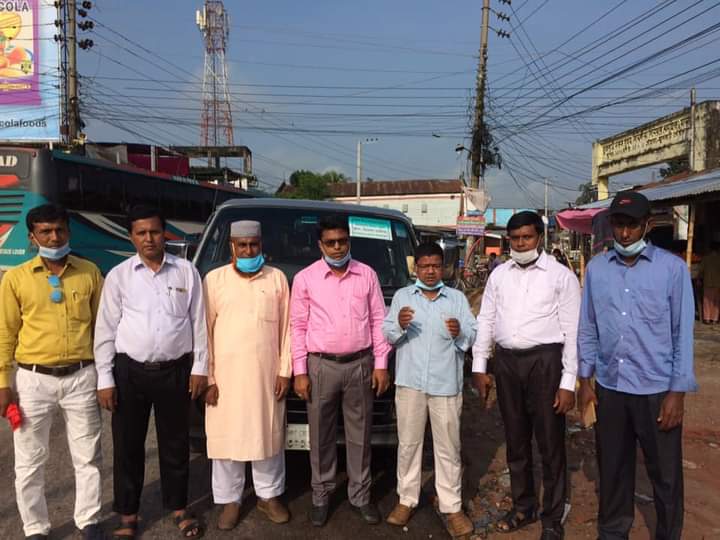 নিচে প্রদর্শিত ছবিতে ৩নং সিলিন্ডারটির অবস্থান কোথায়?
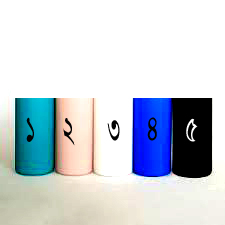 মধ্যক
শিখনফল
এই পাঠ শেষে শিক্ষার্থীরা---
১। মধ্যক কাকে বলে তা বলতে পারবে।
২। মধ্যক শ্রেণি নির্ণয় করতে পারবে।
৩। মধ্যক নির্ণয়ের সূত্র লিখতে পারবে।
৪। মধ্যক সংবলিত সমস্যা সমাধান করতে পারবে।
এসো আমরা ভিডিওটি দেখি-
এসো আমরা ভিডিওটি দেখি-
মধ্যক নির্ণয়ের সূত্র সমূহ-
একক কাজ
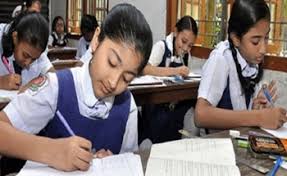 22,23,24,25,26,27,28,29 ও 30 সংখ্যাগুলোর মধ্যক কত?
মধ্যক শ্রেণিঃ যে শ্রেণিতে মধ্যক অবস্থিত, তাকে মধ্যক শ্রেণি বলে।
সমস্যাঃ নিচে একটি গণসংখ্যা নিবেশন সারণি দেওয়া হলো। মধ্যক শ্রেণি বের কর।
সমস্যাঃ নিচে একটি গণসংখ্যা নিবেশন সারণি দেওয়া হলো। শ্রেণিবিন্যস্ত উপাত্তের মধ্যক নির্ণয়ের সূত্রটি লিখ।
জোড়ায় কাজ
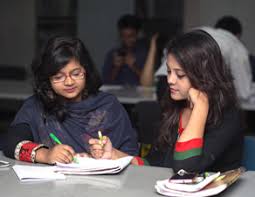 সমস্যাঃ নিচের 51 শিক্ষার্থীর উচ্চতার গণসংখ্যা নিবেশন সারণি দেওয়া হলো। মধ্যক নির্ণয়ের সূত্রটি লিখ।
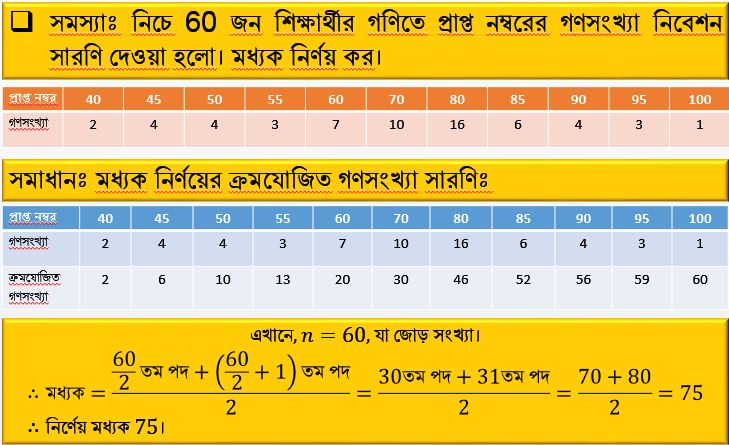 এসো আমরা ভিডিওটি দেখি-
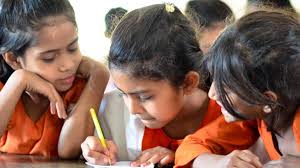 দলগত কাজ
সমস্যাঃ নিচে 50 জন শিক্ষার্থীর ওজনের গণসংখ্যা নিবেশন সারণি দেওয়া হলো। মধ্যক নির্ণয় কর।
মূল্যায়ন
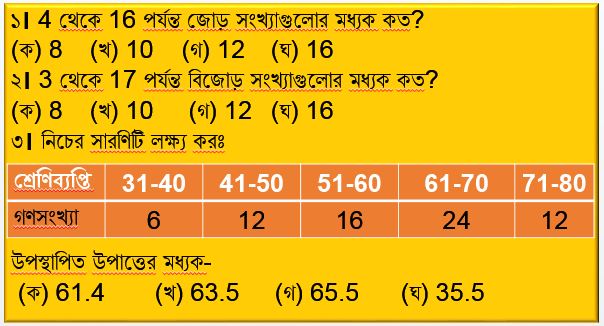 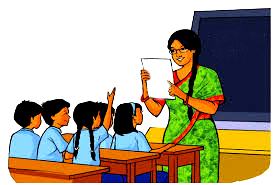 বাড়ির কাজ
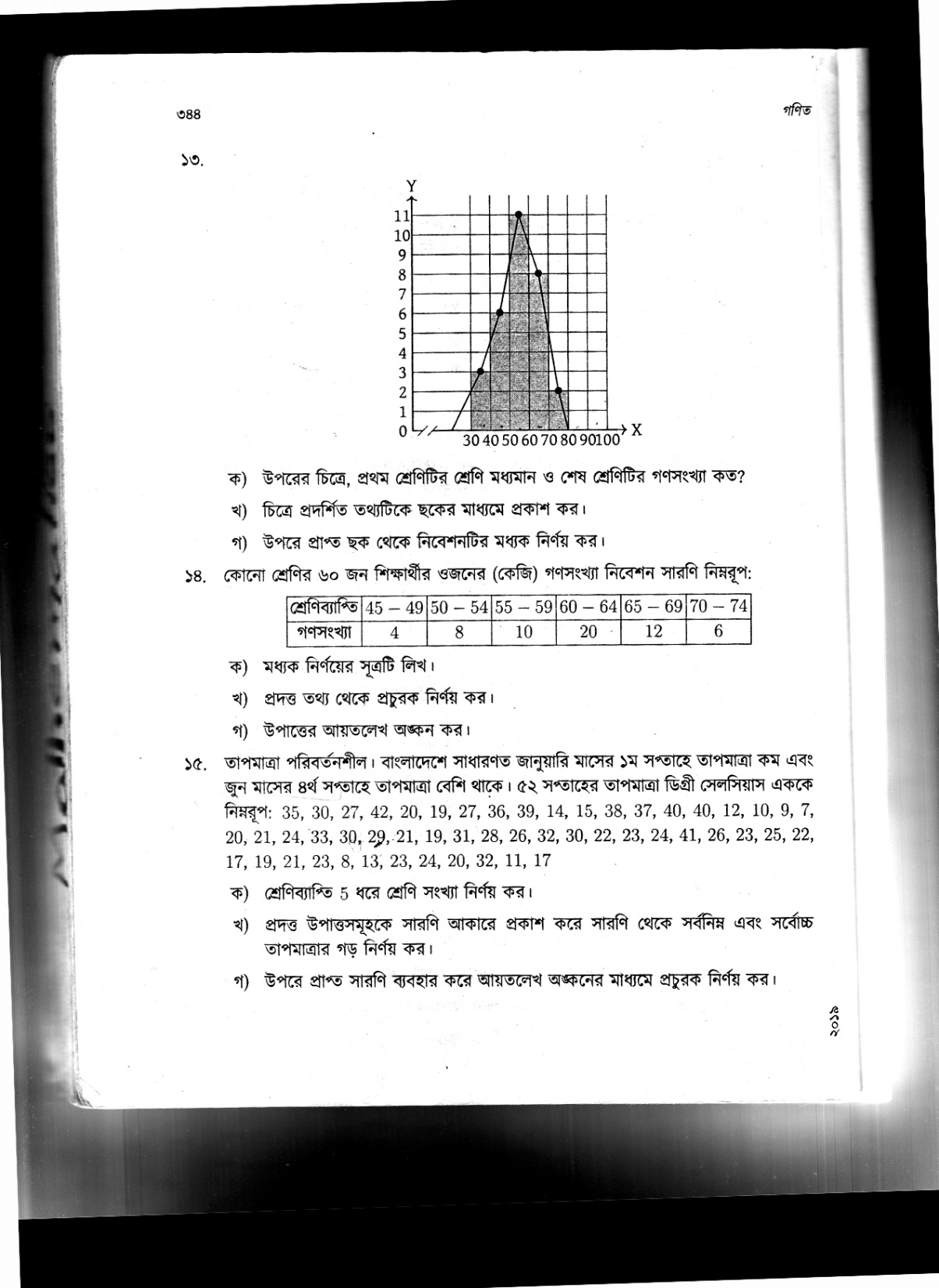 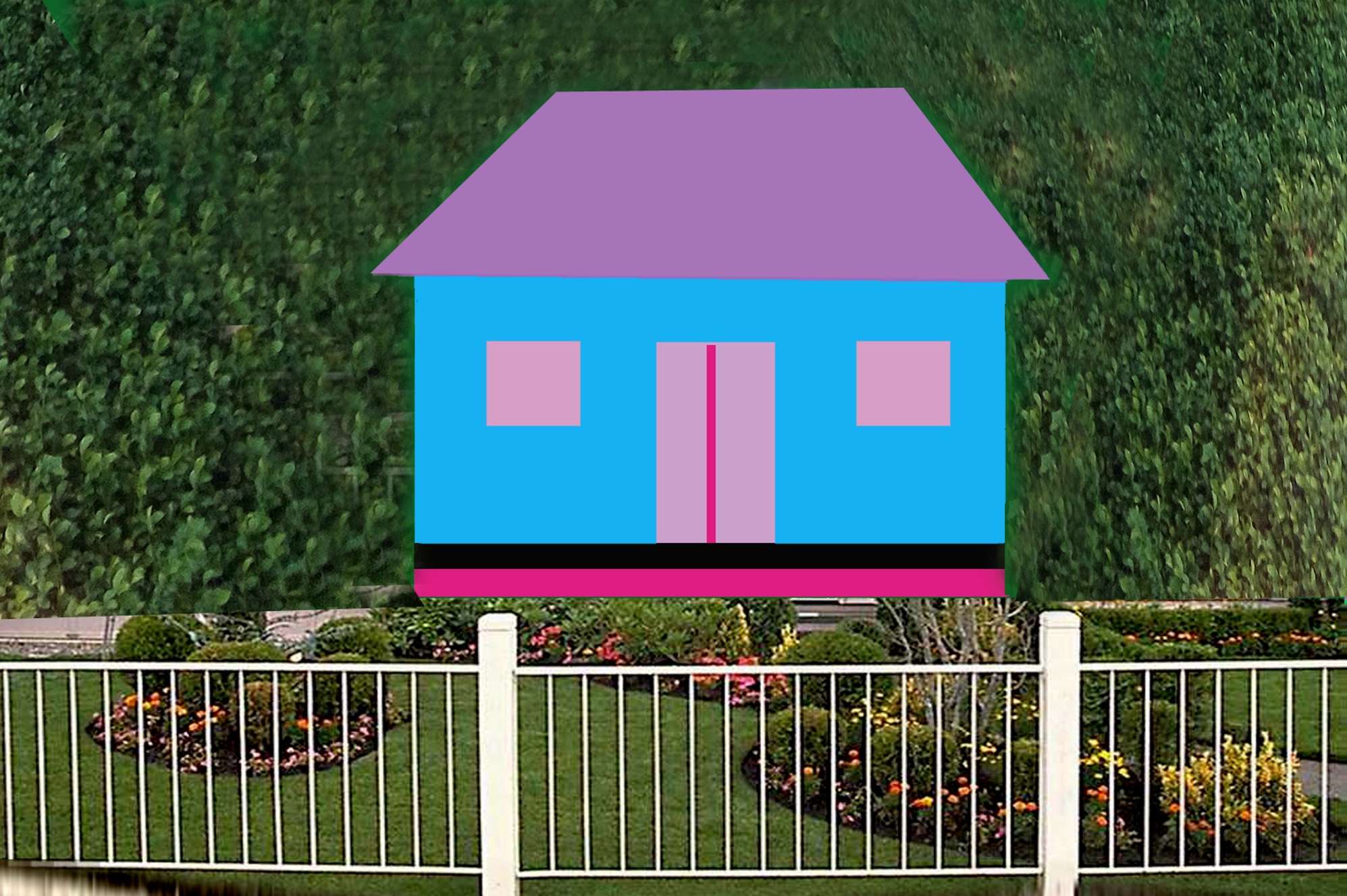 উপরের প্রাপ্ত ছক থেকে নিবশনটির মধ্যক নির্ণয় কর।
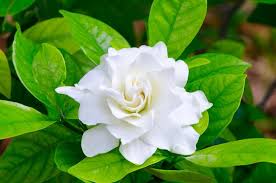 ধন্যবাদ